Paard
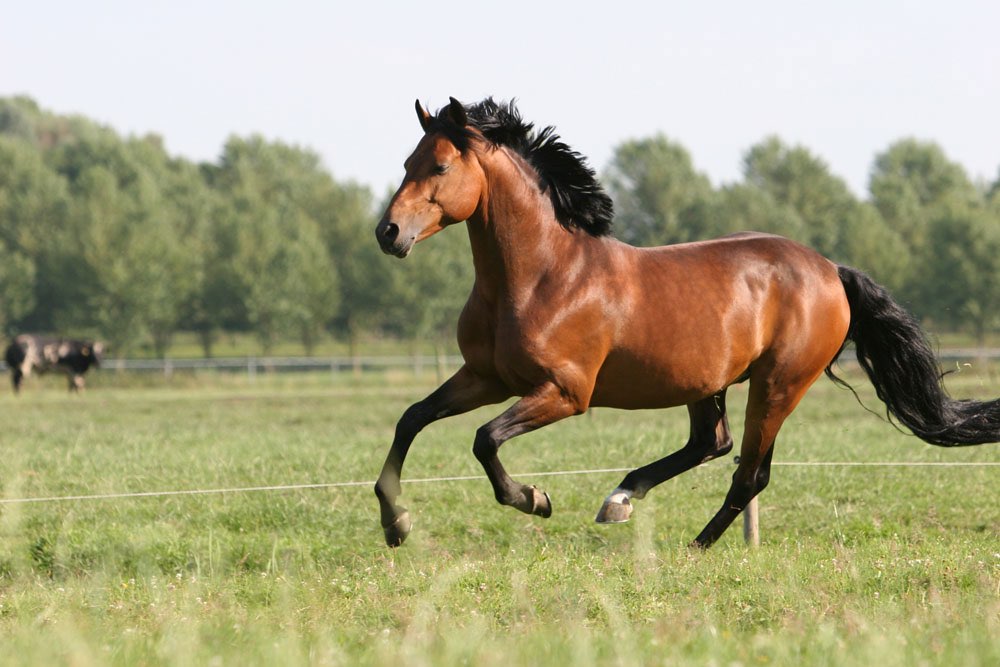 Het gebit
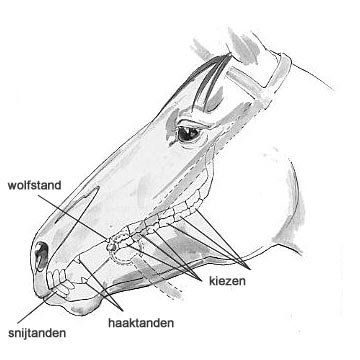 2 snijtanden 
• 24 kiezen (6 aan iedere kant in de boven- en onderkaak
 12 premolaren (valse kiezen)
12 molaren 
• 4 hoektanden (ook haaktanden of hengstentanden genoemd)
Van bek tot anus en wat gebeurd waar?
1. mondholte
3.slokdarm
4. maag
5. dunne dram
6. blinde darm
7. dikke darm 
8. endel dram
9. anus
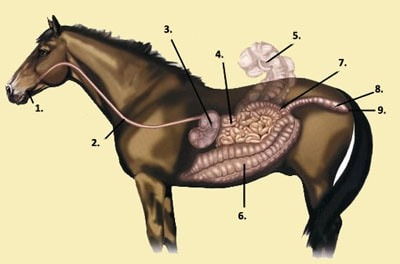 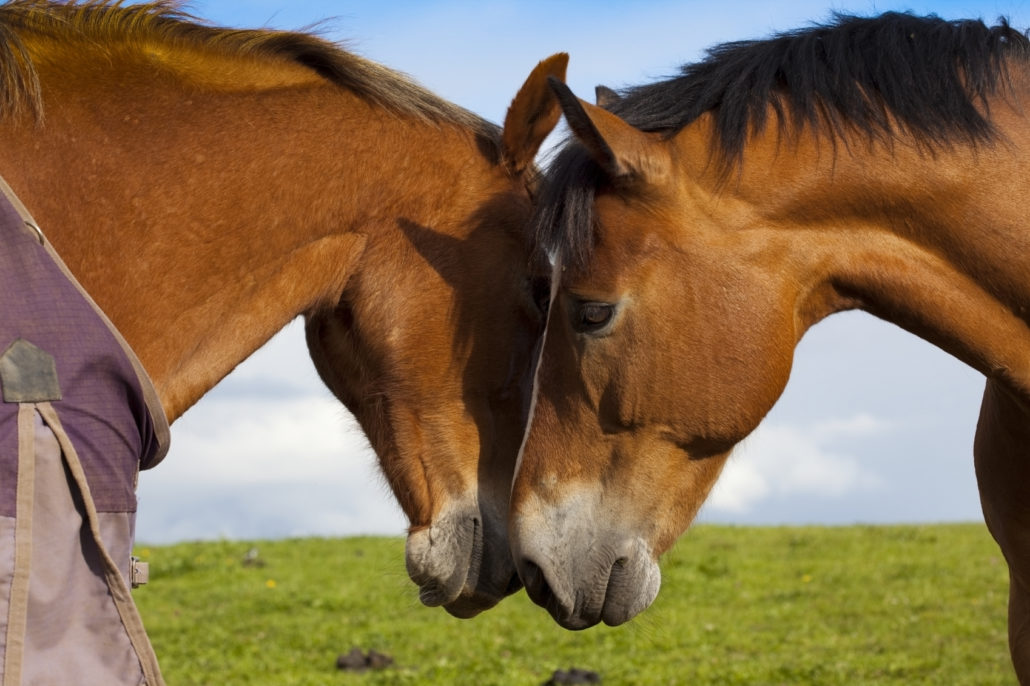 Veel voorkomende ingrediënten
Gerst
Tarwe
Luzerne 
Haver
Soja schillen
Mais korrels 
Zout (liksteen)
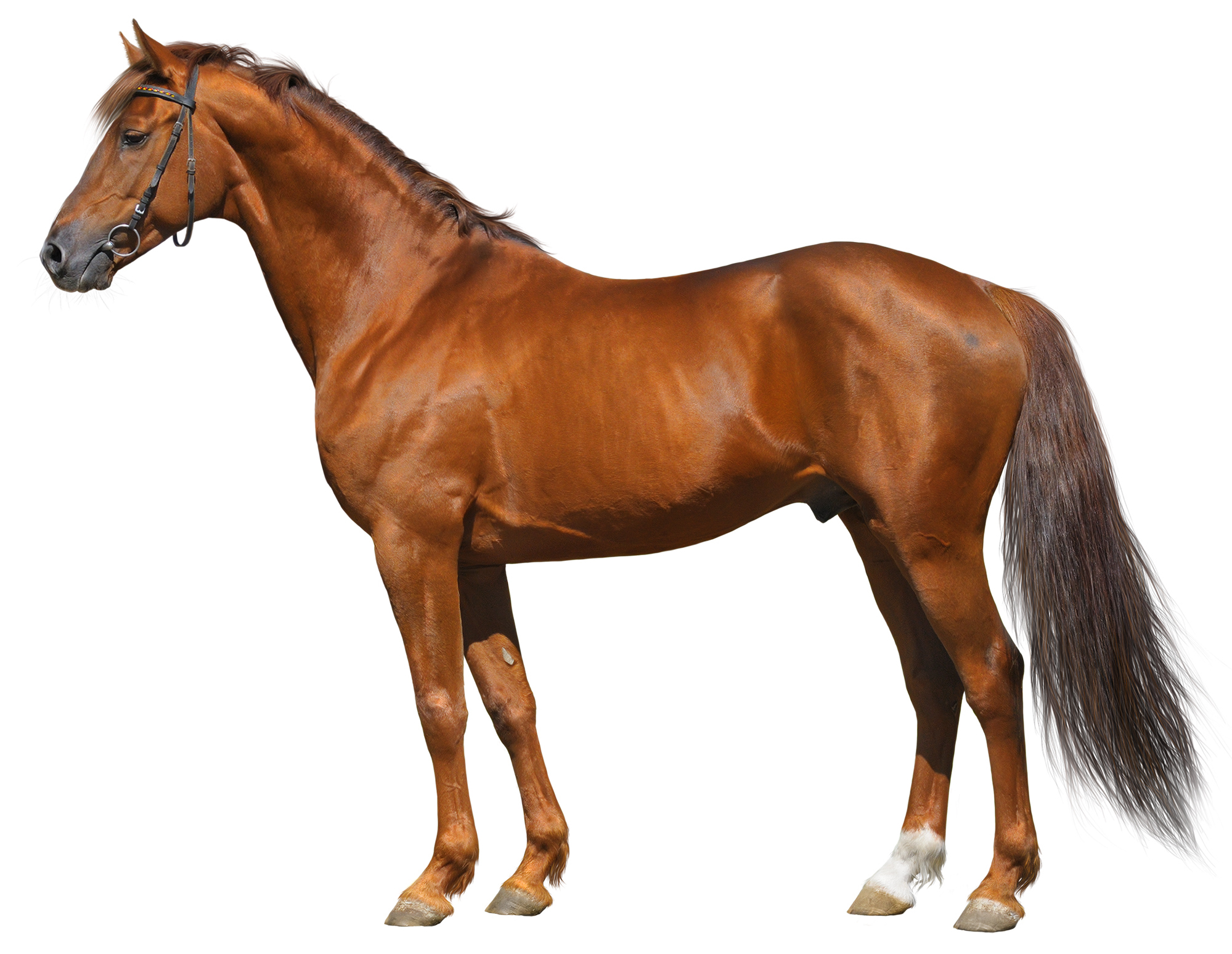 Voerbehoeften
Ruwvoer (kuil, hooi)
Krachtvoer (brokken)
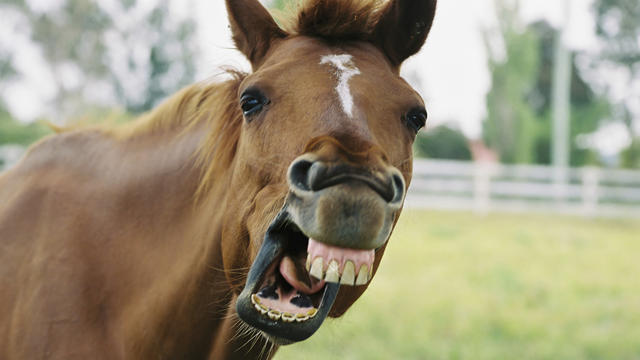 Voer hoeveelheid
1,5 ruwvoer per 100 kilo
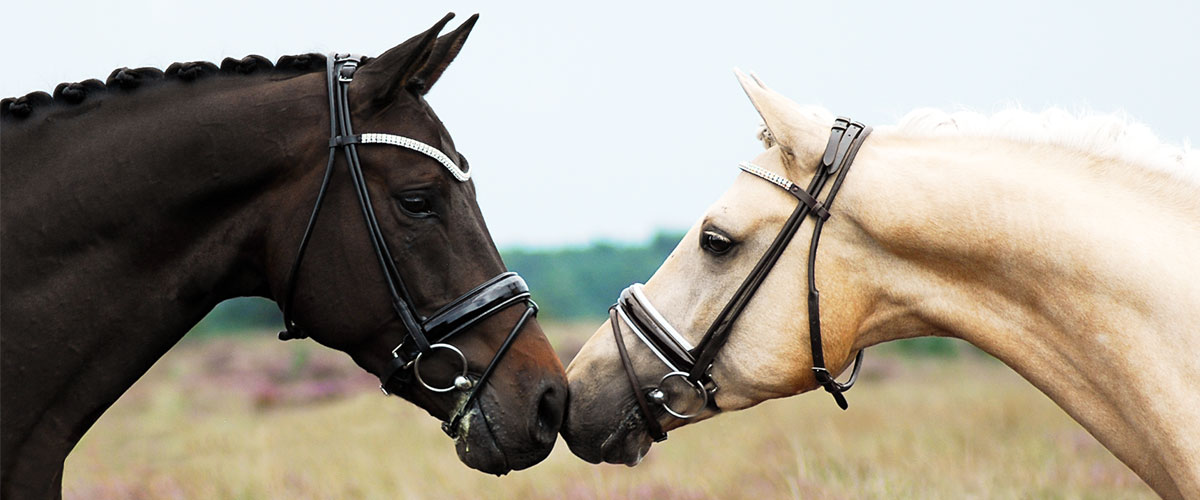 Foerageer gedrag
Paarden in het wild
Paarden op stal
Eten/lopen
Staan
Liggen
Andere activiteiten
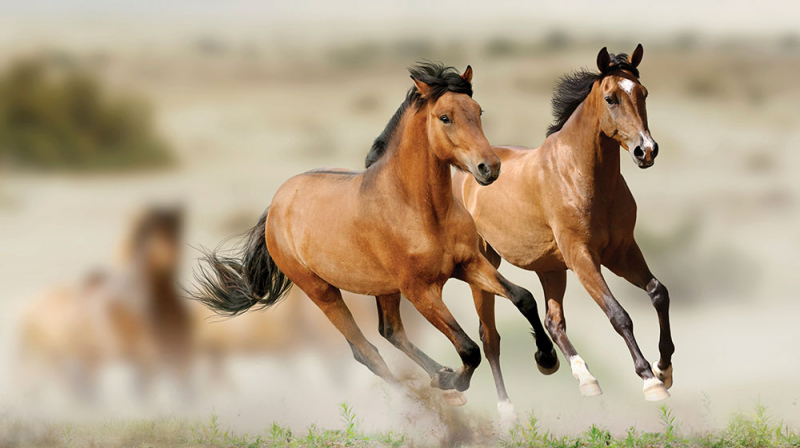 Opvallende zaken
Paarden kunnen niet braken 
Het vlucht dieren
Hele dag door eten 
Lange blinde darm